以適當科技與風險評估的角度來看太陽能系統
車輛三甲49915091劉繼鴻
太陽能如何發電
太陽光發電系統是由太陽晶片 (solar cell) 以半導體製程製作方式而成，發電原理乃將太陽日照光照射於太陽晶片上，使太陽晶片吸收太陽日照光能透過半導體，使產生負極及正極形成電壓差，再經導線傳送至負載。 

太陽光電模板所產生電力為直流電，若該需求用電需提供電力給家電用品或各式電器交流電使用，則需加裝直/交流轉換器，將直流電轉換成交流電，才能使太陽光發電所發電力供電至一般家庭用電或其他用電。
太陽能發電原理
太陽能的轉換
（一）光熱轉換
　即靠集熱器把太陽能收集，可應用於將水加熱，或在寒帶地區的冬季。
（二）光電轉換
　熱發電，用聚熱器把太陽能變成熱能，再通過渦輪機將熱能轉成電能。光發電，利用太陽能電池的光電效應，將太陽能直接轉變成電能。
（三）光化轉換
    是先將太陽能轉換成化學，再轉換成電能。植物靠葉綠素把光能轉化成化學能，用以生長與繁衍。若能尋找到光化轉換的奧秘，便能借助人造葉綠素發電。
太陽能的運用
太陽能熱水系統:太陽能早期最廣泛的應用即用於將水加熱，現今全世界已有數百萬具太陽能熱水裝置。太陽能熱水系統主要元件包括太陽能收集器、儲存裝置及循環管路三部分。此外，有的還有輔助裝置，如電熱器等，以供應無日照時使用。此外，太陽能也可使用於太陽蒸餾廠及太陽冷凍廠方面，尤其在缺乏飲水的國家，可用太陽能取代燃燒燃料蒸發以供應飲水，例如智利於1883年早已建造過一座太陽蒸餾廠。
太陽能的運用
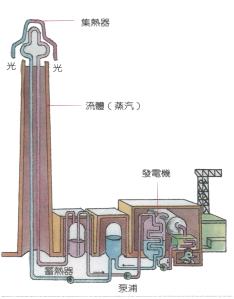 太陽能熱水系統
太陽能的運用
太陽能暖房系統(space-heating系統):許多寒冷地區已利用太陽能做為冬天房間暖房之用，可節省大量化石能源的消耗，而大多數太陽能暖房除了使用熱水系統，亦有使用熱空氣系統，太陽能暖房系統係由太陽能收集器、熱儲存裝置、輔助能源系統及室內暖房風扇系統所組成，利用太陽幅射熱經收集器內的工作流體將熱能儲存，再供應熱能至房間，輔助熱源則可裝置在儲熱裝置內，直接裝設在房間內或裝設於儲存裝置及房間內等不同設計，當然亦可不用儲熱裝置而百接將熱能傳送到暖房，或將太陽能直接用於熱電或光電方式發電，再加熱房間。
太陽能的運用
利用太陽能供應家庭所需的熱能和電能:目前應用太陽能最成功的例子，是利用太陽能供應暖氣與熱水。典型的裝置是將平板集熱器裝在屋頂上，這種集熱器是一個表面透明的大箱子，在箱子內部塗有一層黑色的吸熱漆。當陽光進入箱內，便被吸熱漆所吸收，進而加熱箱內的空氣，熱空氣可送到室內循環，以供應暖氣。箱內亦可裝上黑色的金屬管，水在管內緩慢流動，便可得到熱水，這種太陽能加熱系統可加配儲熱槽，將熱量儲存已被沒有太陽的時候可以使用。
太陽能的運用
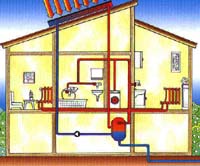 太陽能供應家庭所需的熱能
太陽能的優缺點
太陽能的優點:1.普遍性 
　　　　　　 2. 永久性
　　 　　　　3. 無污染性

太陽能的缺點:1.穩定性差
　　　　　　 2.裝置成本高
　　　　　　 3.製造污染
　　　　　　 4.地形限制
                         5.天氣限制
結語
太陽能的應用，不僅在能源方面開出了一條新的道路，更重要的是，太陽能是取之不盡、用之不竭的。由於地球的環境問題越來越多，目前節能減碳幾乎可以說是全世界都關注的議題，將來若是能以太陽能取代石化能源為主要能源應用，那將不會面臨能源枯竭的問題，更可以減少排碳量、減輕空氣污染，以及連帶所造成的酸雨、全球暖化等環境上的破壞。